Lecture 8: Fourth Generation Constitutions and the Marxist-Leninist New Era
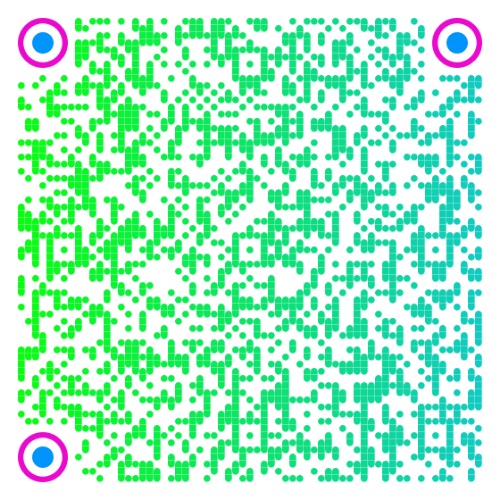 Comparative Constitutionalism比较立宪主义East China University of Political Science and Law Shanghai, China November-December 2019
Larry Catá Backer
W. Richard and Mary Eshelman Faculty Scholar Professor of Law and International AffairsPennsylvania State University | 239 Lewis Katz Building, University Park, PA 16802    1.814.863.3640 (direct) ||  lcb11@psu.edu
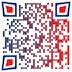 Class 8
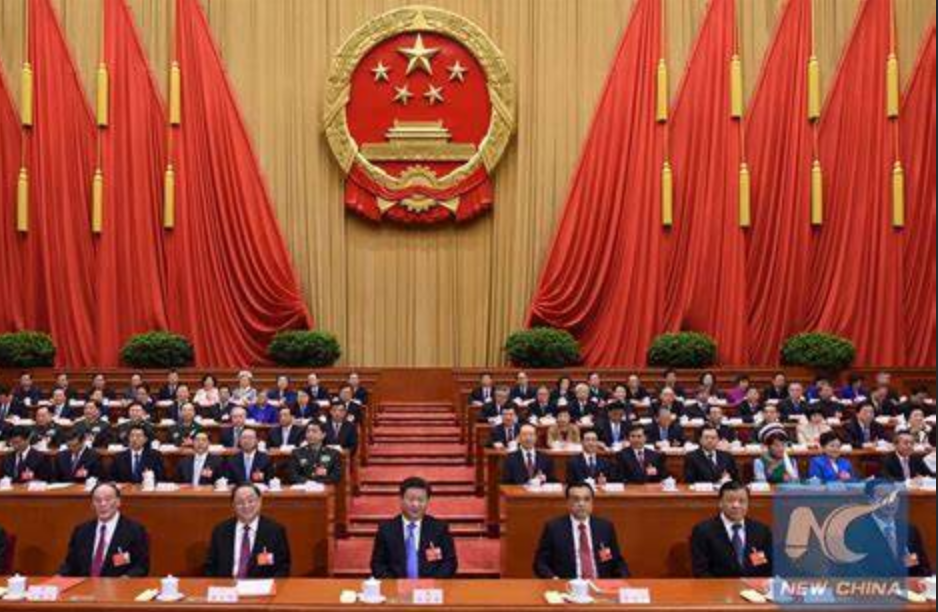 12月6日（周五）
December 6, Friday
 
第1—4节8:30-11:45 

Fifth Generation Constitutions
CCP Congress
What We Discuss Today/我们今天讨论的内容
Fifth generation constitutions –rethinking separation of powers, the role of vanguard parties；Review and drawing general conclusions from the study of constitutions and constitutionalism
第五代宪法：新时代可能的方向；回顾并得出宪法和宪政研究的一般结论。
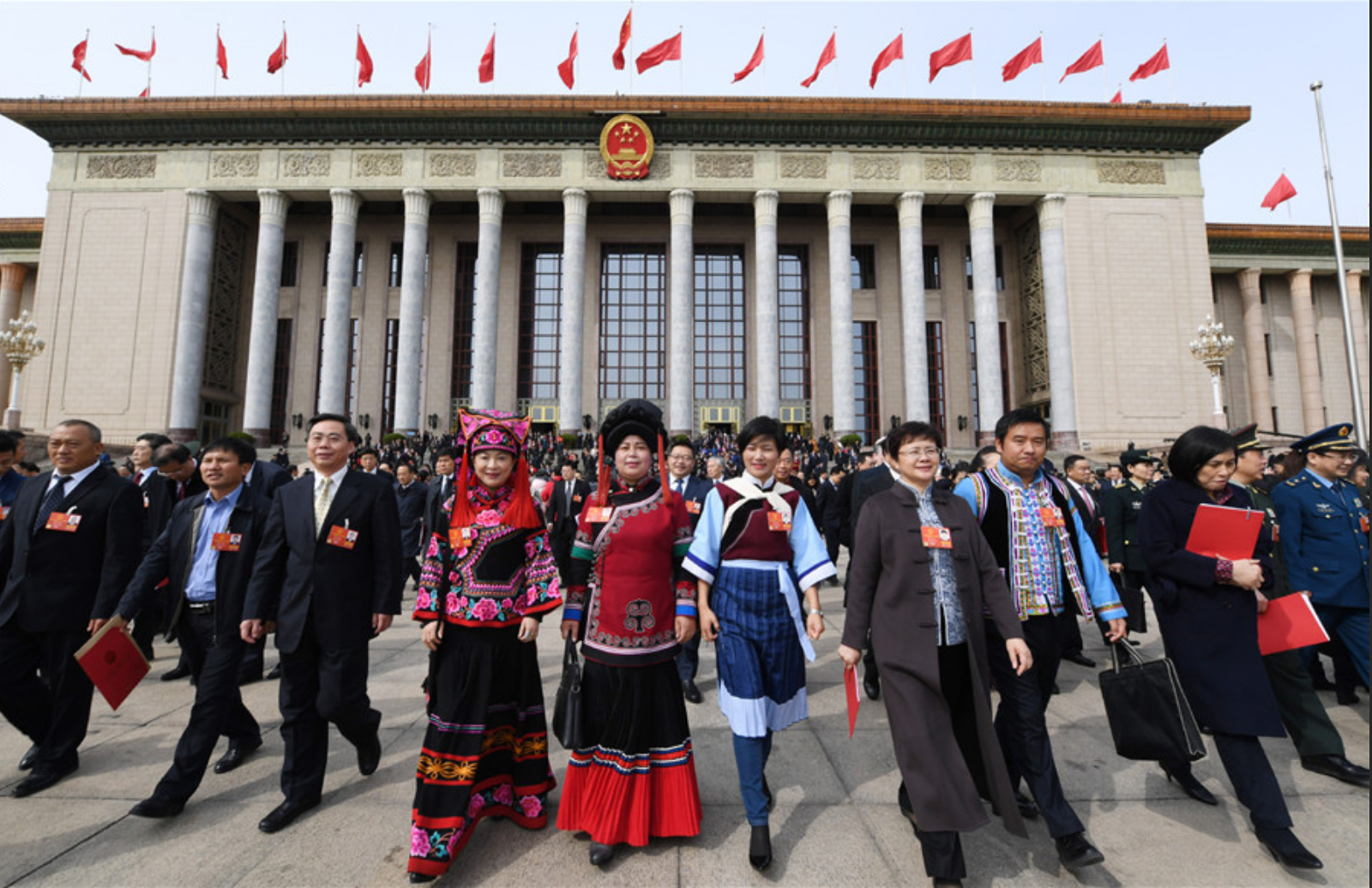 From Theocratic to Marxist-Leninist Constitutionalism
Difference Between Chinese and Soviet Approaches
Constitutional Analysis  憲法分析
6
Separation of Powers
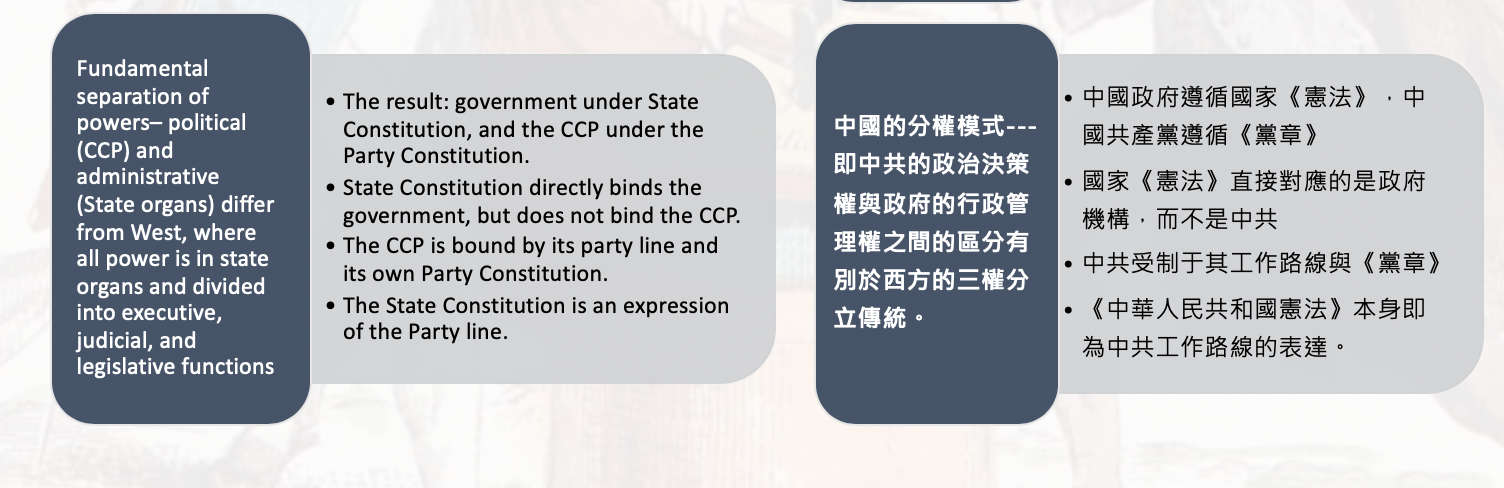 Where is the Chinese Constitution
CCP Constitution
Expresses the rules for the internal organization of the leading social and political forces of the nation organized as a Leninist Party
States the core principles and premises of the political-economic model from which the CCP derives and shapes its leadership authority
The Current expression of those are principles is expressed in the CCP Basic Line and its elaboration in the CCP’s work
Key Process principles
Mass Line
Democratic Centralism
Key Substantive principle
Establishment of a communist society in and for China
State Constitution
Expresses the application of the CCP Line to the organization of the apparatus of State
It is binding on everyone in the sense that
 it operates as law between the state organs and the nation; 
it operates as the binding political expression of the CCP’s application of core principles in a contemporary context suitable for the current historical stage of development of the nation
It embodies the substantive responsibilities of the State organs to the people in line with the substantive principles of CCP leadership
The State Constitution binds the people and its own organs as an expression of higher order socialist rule of law
The State Constitution binds the CCP as an expression of the political will of the CCP and remains subject to reform as the application of the CCP Basic Line changes
What is the Relationship Between the State and the CCP Constitutions?
Fundamentals of Chinese Constitutionalism
Summary Baseline
Thanks!